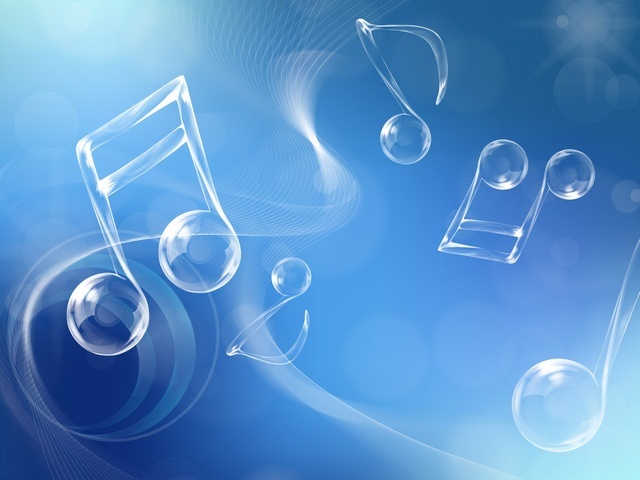 музыкальная  сказка
"ПРИКЛЮЧЕНИЯ  КОЛОБКА"
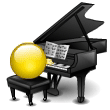 музыкальный  руководитель
СВЯТОЛУЦКАЯ  СУРИЯ  ГАИТХАНОВНА
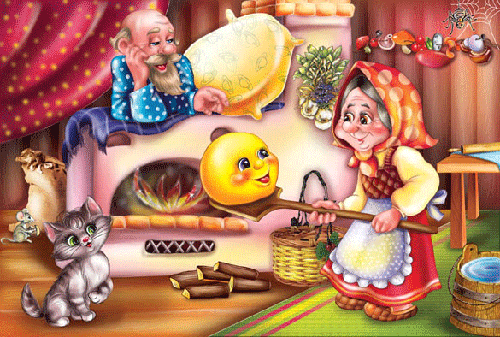 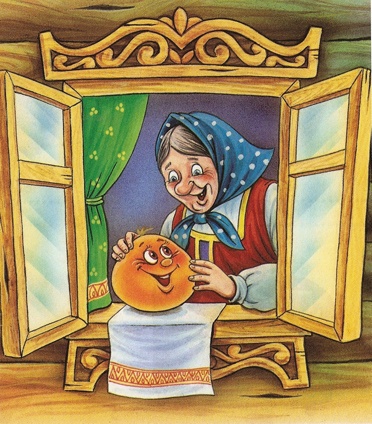 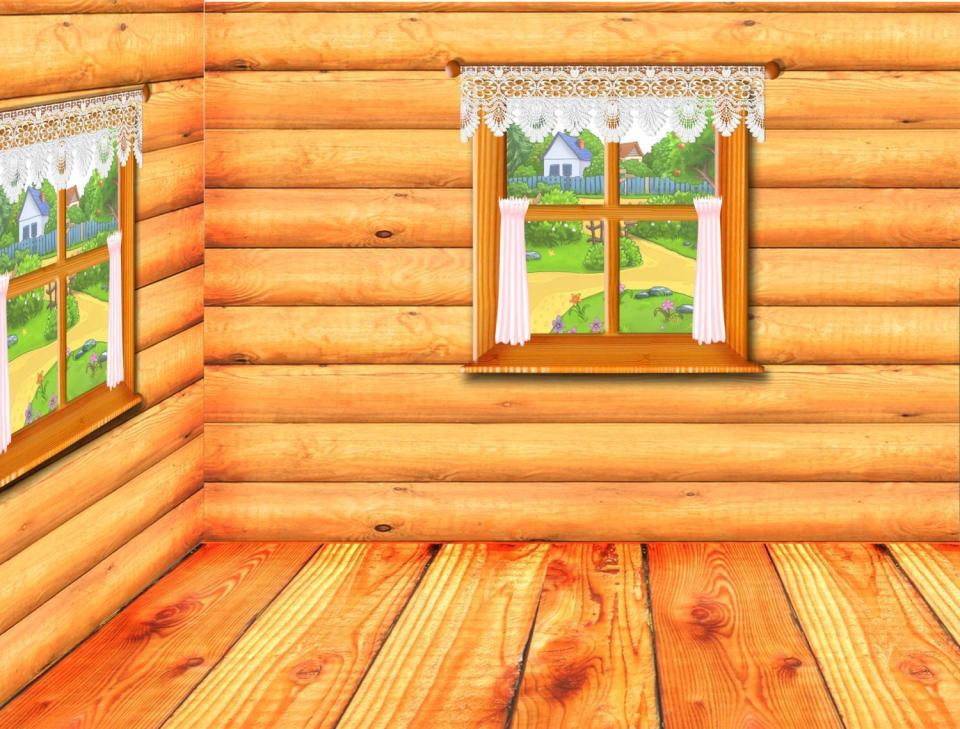 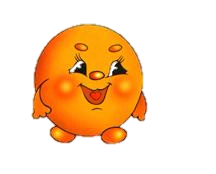 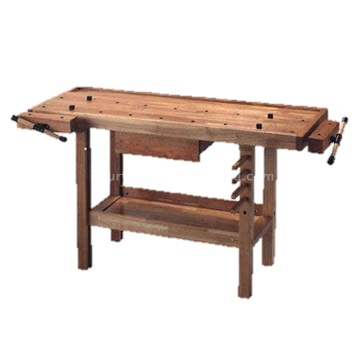 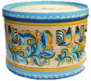 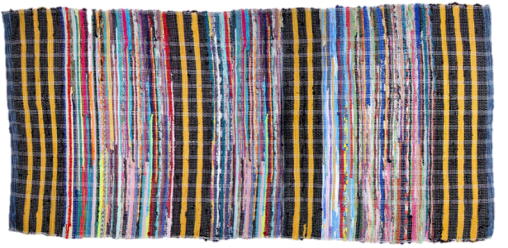 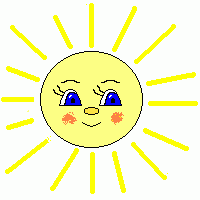 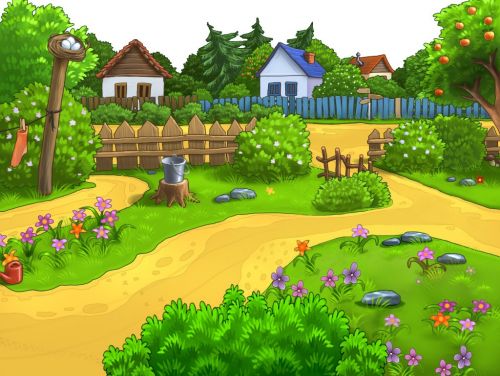 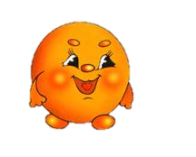